Agile Retrospective Start, Stop, Continue Template
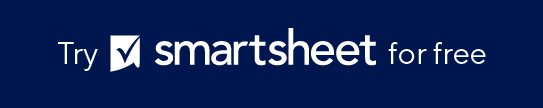 When To Use This Template: Use this Agile retrospective start, stop, continue template during sprint retrospectives to discuss new actions to start, activities to stop, and practices to continue. It helps the team identify actionable steps for continuous improvement. 
Notable Templates Features: This template includes three columns for easy Agile retrospectives: Start, Stop, and Continue, facilitating focused discussions on new initiatives, areas to cease, and ongoing practices that add value. This template promotes clear, actionable feedback and fosters team alignment on improvements.
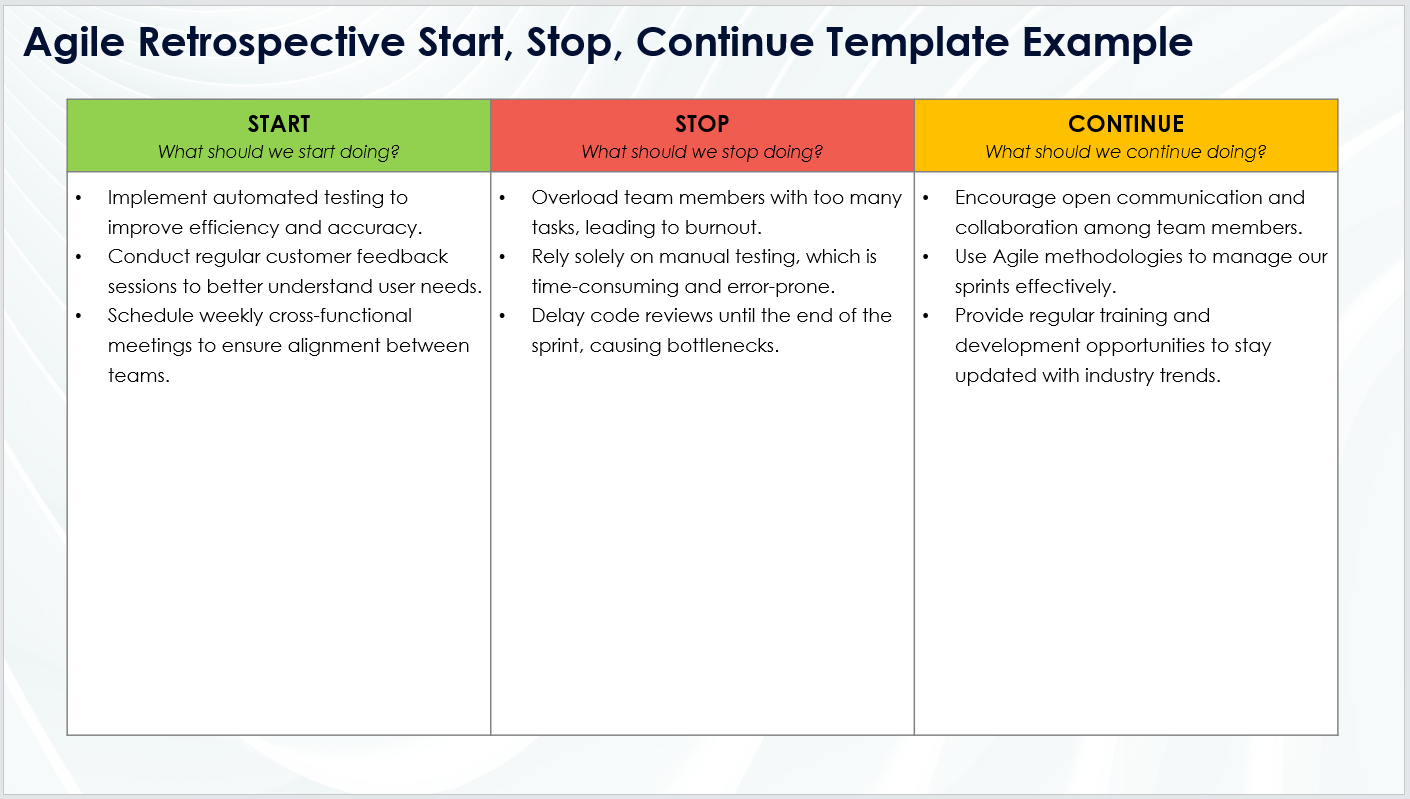 Agile Retrospective Start, Stop, Continue Template